К О С М О С
12 апреля
 ДЕНЬ КОСМОНАВТИКИ
Юрий Алексеевич Гагарин
В необъятных просторах космоса вращается наша Земля
ЗЕМЛЯ – одна из планет Солнечной системы.
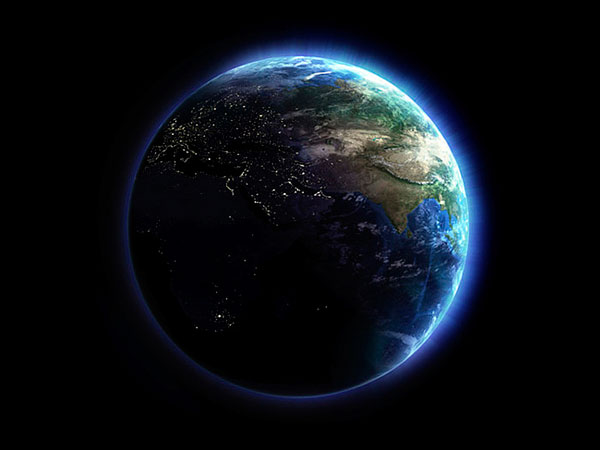 Солнечная система – это объединение планет и их спутников – вращающихся вокруг звезды – Солнца.
Земля -  третья от  Солнца планета.
Она представляет собой огромный каменный шар, большая часть поверхности которого покрыта водой.
Землю окружают слои воздуха, которые называются атмосферой.
Звезды кажутся нам из далека светящимися огоньками, потому что они находятся очень далеко..
На самом деле каждая звезда – это гигантски газовый шар, подобный нашему солнцу, который излучает тепло и свет
Созвездие – это узор из звезд , создающих какую-либо фигуру
Первым человеком покорившим космос, был советский космонавт Юрий Алексеевич Гагарин.
Полет продолжался 1 час 48 минут. Корабль «Восток» совершил один оборот вокруг  Земли.
Для проведения некоторых исследований нужно, чтобы человек долгое время находился в космосе. Были придуманы космические дома  - орбитальные станции.